Seminar on-line: EUSBSR Forum for GenderEquality and Growth 3.0„Estonian Rural Network and ETNA’s common goal: to inspire women through various cooperation activities“Ave Bremse – Estonian Rural Network
4. April 2022
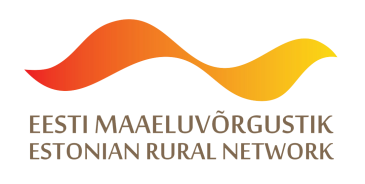 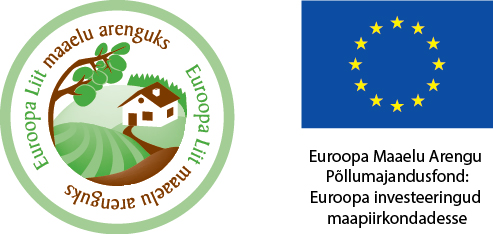 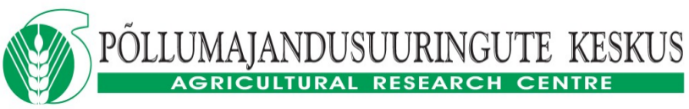 Rural Network – tasks
The Rural Network mission is to add value to the implementation of the Estonian Rural Development Programme (RDP)
The membership is unformal but involves bodies representing programme beneficiaries, organizations and authorities engaged in rural development including RDP implementation.
Promoting transnational cooperation, incl. exchanging information with European Network for Rural Development (ENRD);
Providing LEADER support activities for Local Action Groups (LAGs);
Collecting and disseminating project examples;
Promoting the formation of new thematic innovations and new networks.
Publishing weekly e-newsletter; compiling and publishing different publications and information materials;
Organizing and co-organizing information days, seminars, thematic events and conferences;
www.maainfo.ee
Activities:
Publishing e-newsletters; 
Exhibitions, competitions, publications, databases
Cooperation with umbrella organizations: Local food networks, Village movement „Kodukant“, Estonian Rural Tourism, agricultural organizations, young farmers, innovation clusters, etc.
Participation in European Rural Network activities and projects
Partner Search (LEADER)
Open Farm Day
Smart villages
Rural women's theme - co-operation with ETNA Estonia!
Cooperation with ETNA Estonia
Annual conferences in Jäneda 2017-2021
10.12.2017 - "Hello! Let's do business!" Topics: In the changing times of entrepreneurship, information centers for women's entrepreneurship - NETs, microcredit, community support, cooperation opportunities - Latvia, Lithuania, Moldova, invention
22.03.2019 - "Footprints of the Future" Topics: ETNA activities, microcredit, women and ingenuity, soft landing, back in Estonia, Smart Villages - Choosing an Entrepreneurial Woman!
16.10.2020 – Community Footprints - Topics: Research Presentations, Community and Umbrella, Renewable Energy and Organic Production, Environmental Art Projects, Day Cafes, Discussions
19.10.2021 – "Inspirational footprints" - Topics: ETNA activities, EVEA about entrepreneurship, inspiring entrepreneurial women, Opportunity to work with ADAPTER, public health, youth projects, discussions
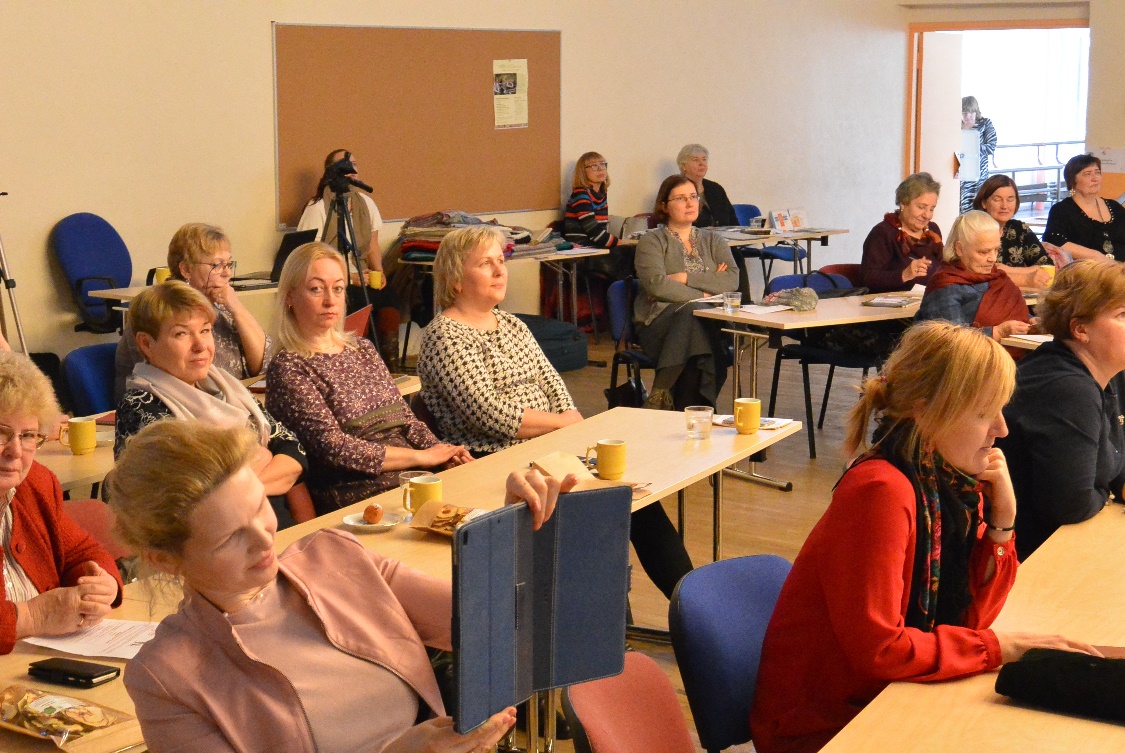 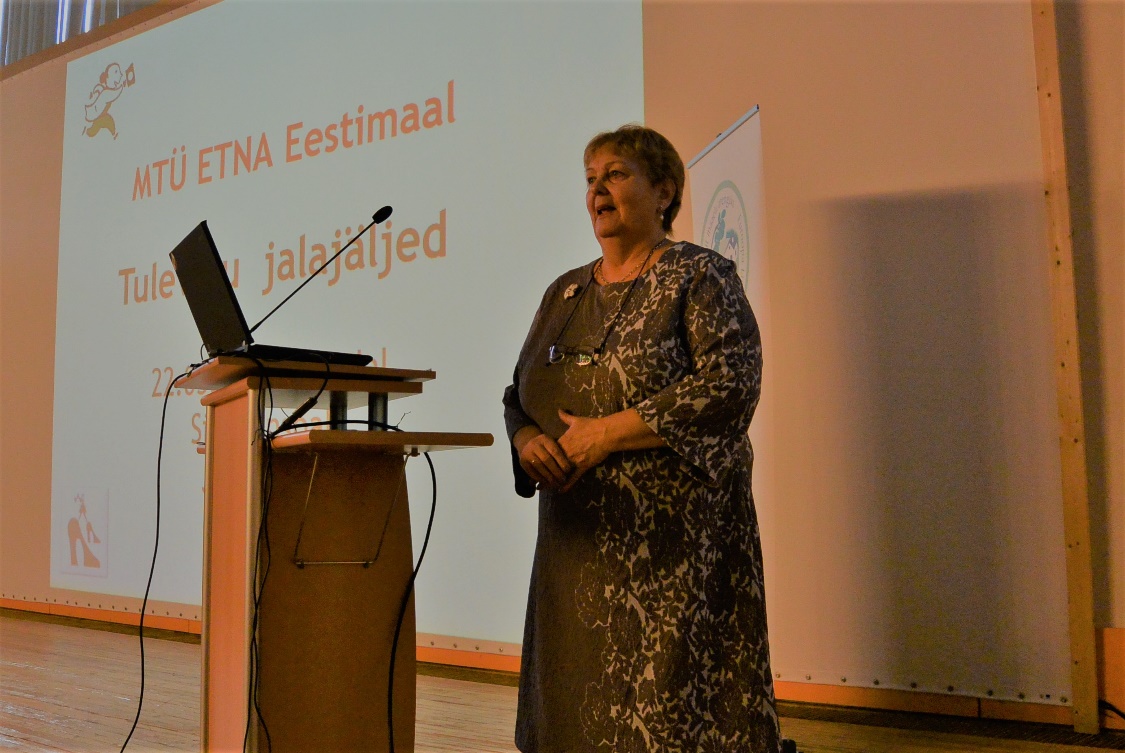 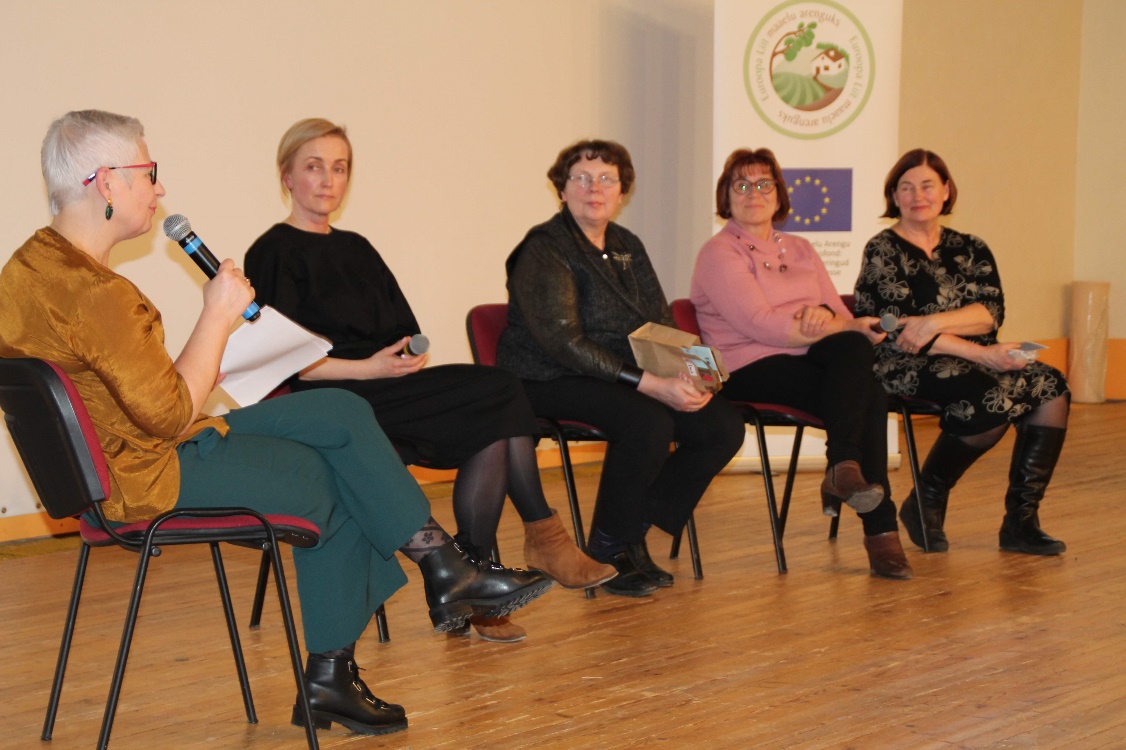 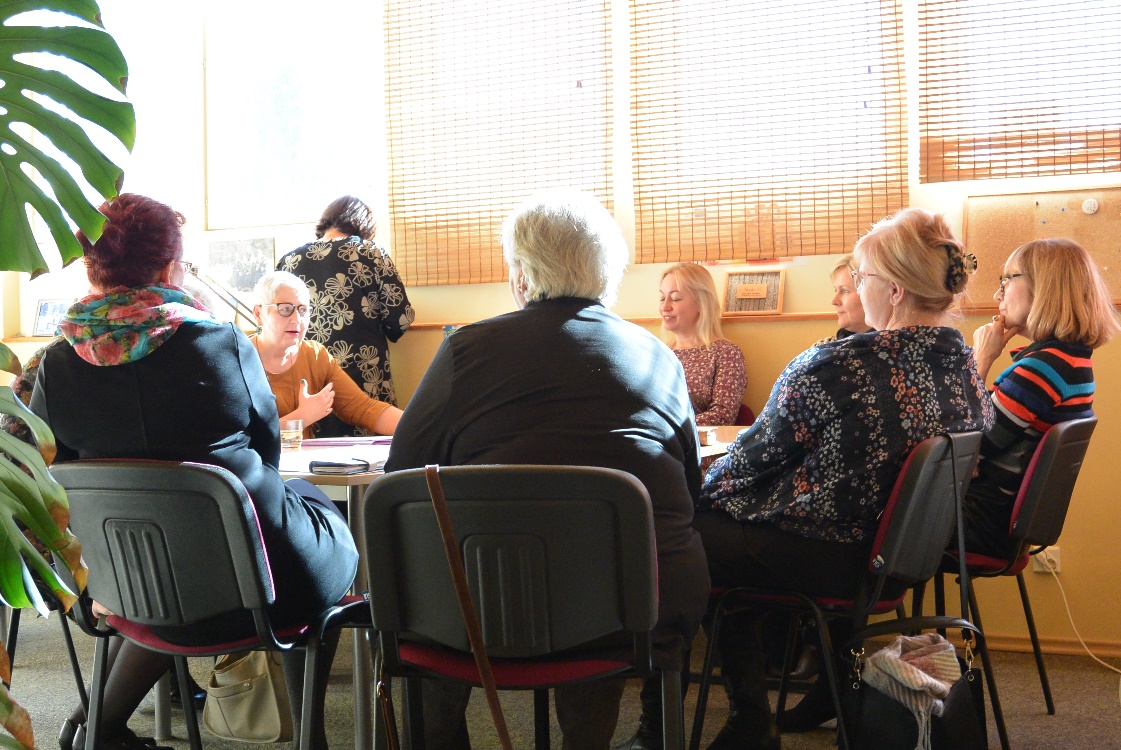 Webinars
Back in Estonia - and become an entrepreneur in rural areas ?, 12.06.2019 - Minni Riar - back from India 

2.  Women and ingenuity, 22.08.2019 - Anne-Mari Rannamäe - QUIN Estonia (innovative women) and Viive Rosenberg 

3. ETNA microcredit, 27.09.2019 - Margo Orupõld and Greta Pukk
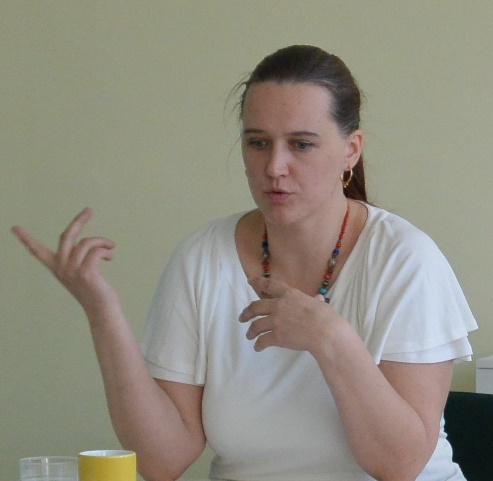 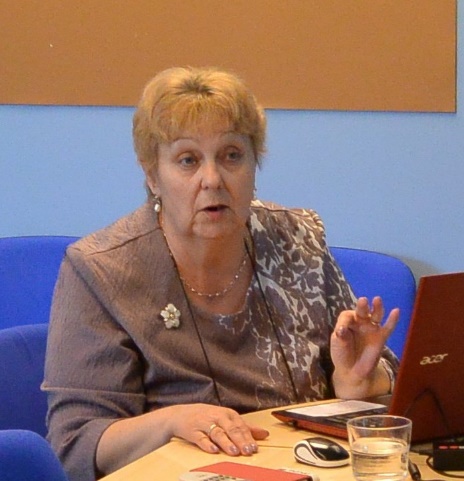 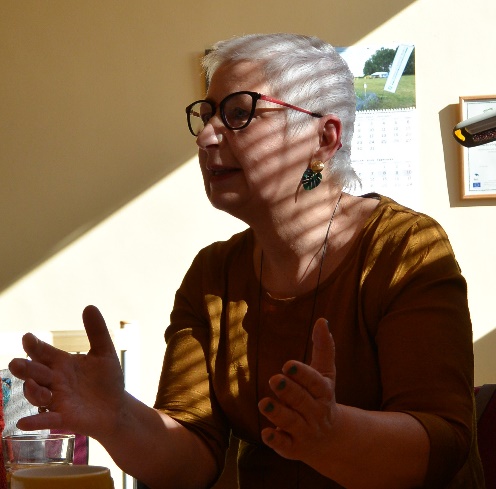 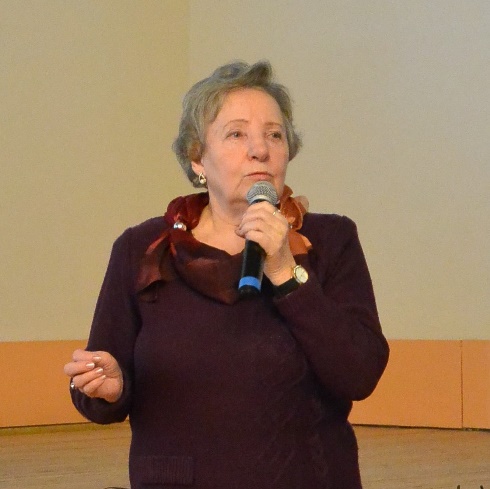 Study vist to Polli 3.10.2019
Visit to Estonian University of Life Sciences Institute of Agricultural and Environmental Sciences Polli Horticultural Research Centre - getting acquainted with the possibilities of developing health and natural products www.maainfo.ee/index.php
Participants: 42 – Positive feedback from both sides
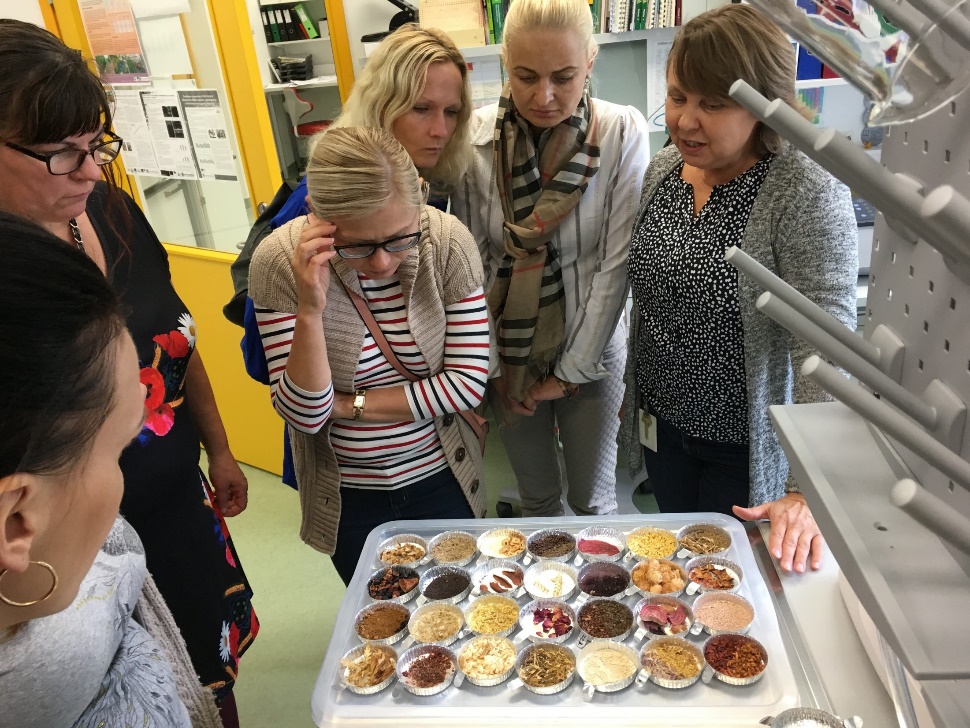 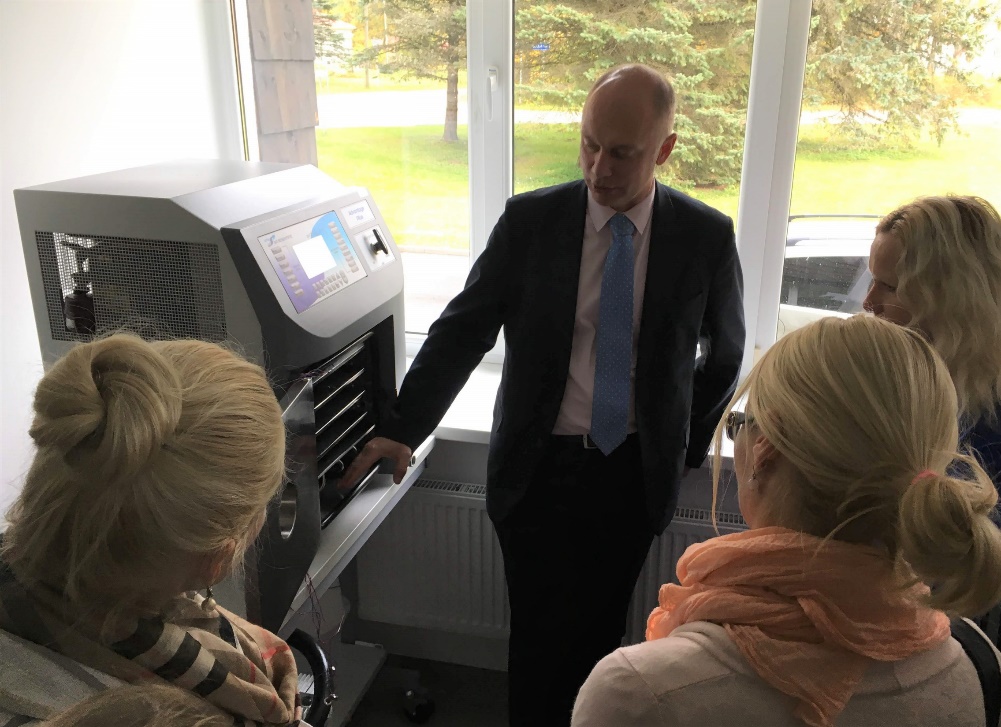 Round table "Women in the Country - Expectations and Solutions" - Tallinn 7.11.2019
Are the opportunities equal? - Liisa Pakosta, Commissioner for Gender Equality and Equal Treatment 
For women focused on social activities - KODAR, Overview of NGOs Kersti Ringmets, Civil Society Adviser at the Ministry of the Interior 
Non-agricultural entrepreneurship in the countryside - Sirje Vällmann, ETNA in Estonia 
Agricultural business in the countryside - Kerli Ats, Farmers' Union 
DISCUSSIONS - How to support women's entrepreneurship in rural areas? 
Participants 30
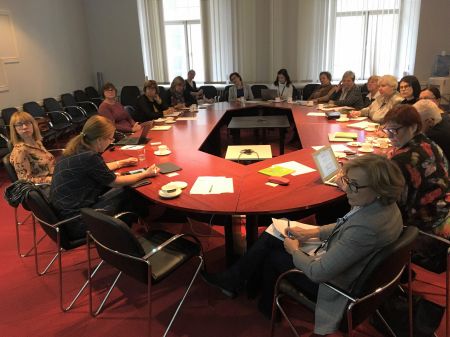 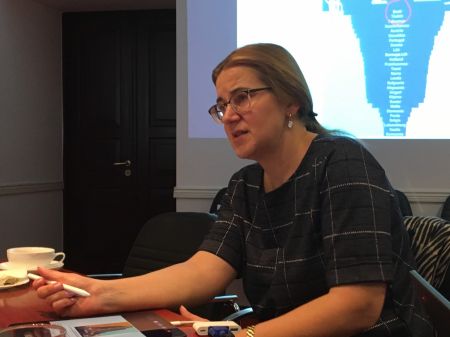 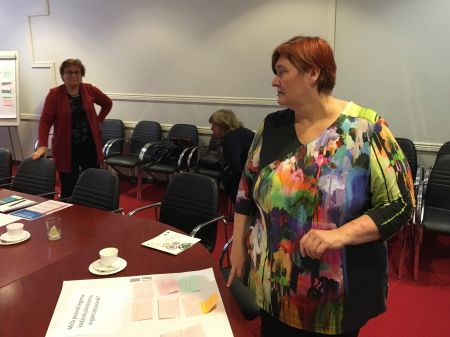 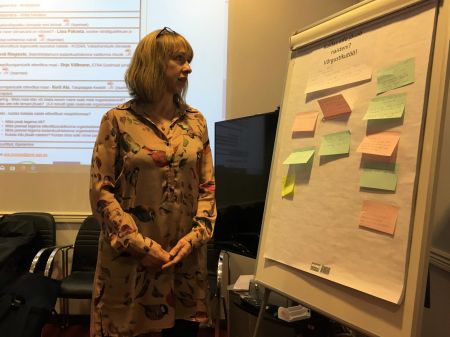 Support to Ukraine
Estonian Rural Network started: Rural Forum in support of Ukraine – A platform to share experiences between diferent rural organisations and municipalities. 
ETNA Estonia has participated and propoused microcredit programm also for Ukraine war refugees.
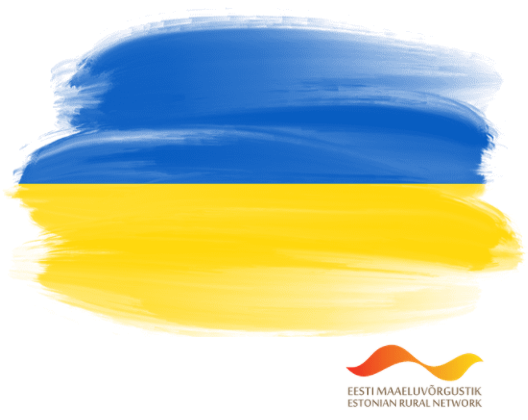 Project application: FLORA
Project application: Horizon -CL6-2022-COMMUNITIES -  FLORAFostering women-Led sustainable and cultural innovation in farming and Rural Areas
9 countries application - 
Cooperation partners: ETNA in Estonia, Estonian Rural Tourism , etc Activities: Studies, methodological materials, pilots in different countries and topics Planned activities of the Estonian pilot: non-agricultural entrepreneurship in the field of rural tourism, sustainable tourism and innovation. Mentoring program. Digital solutions and use of local events: open farm day, cafe day, etc.
FLORA’s CONSORTIUM – juhib ANYSOLUTION (ESP)
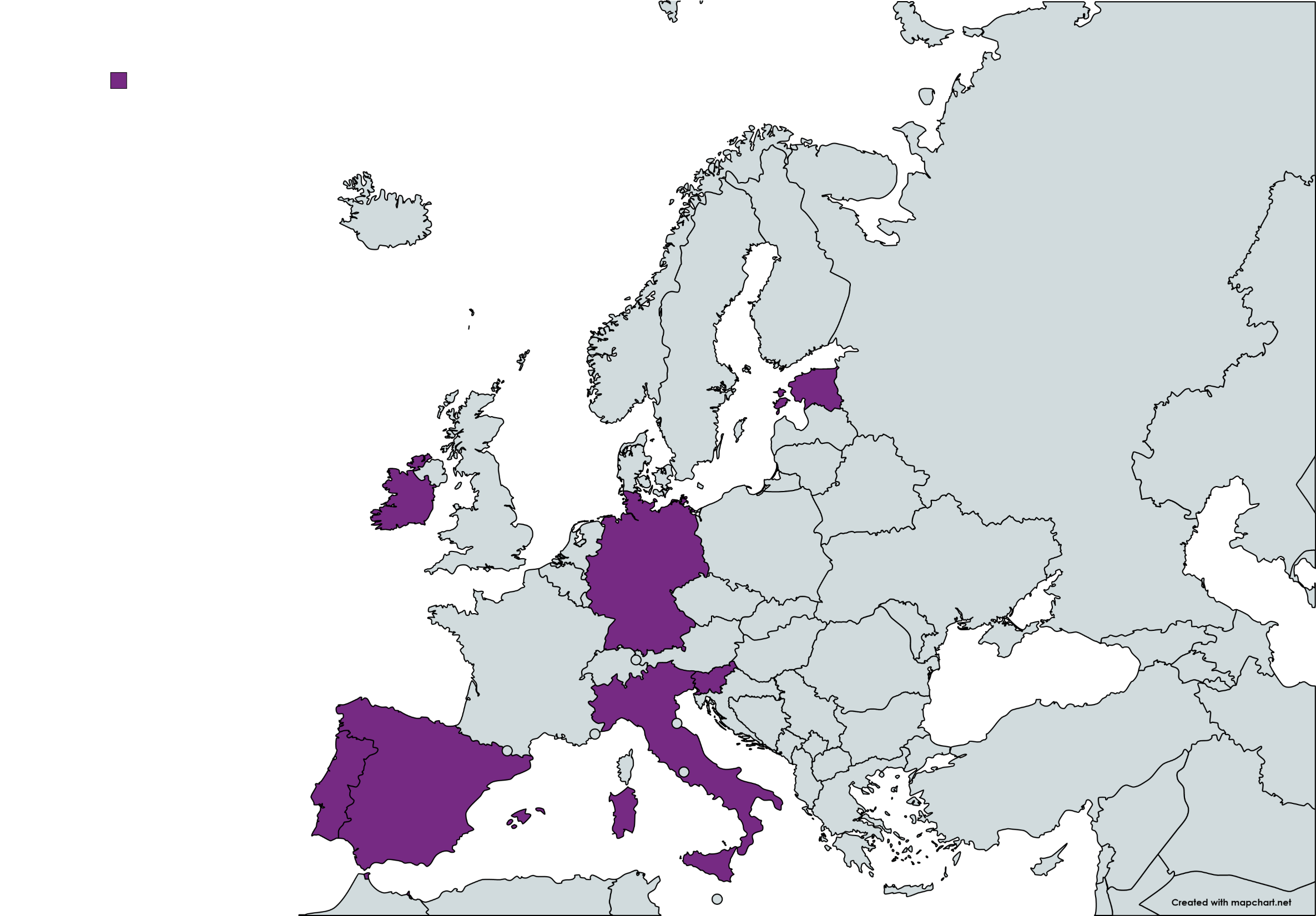 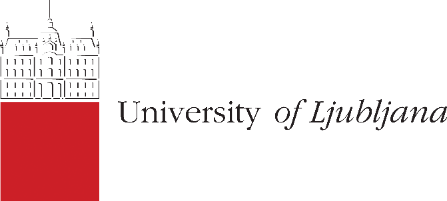 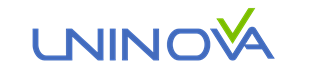 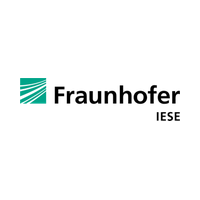 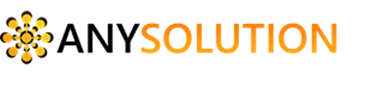 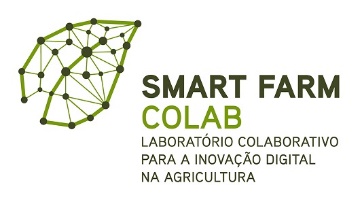 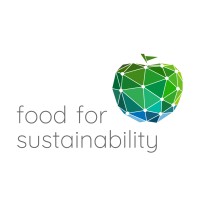 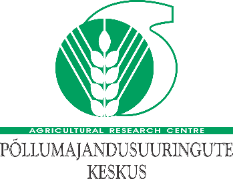 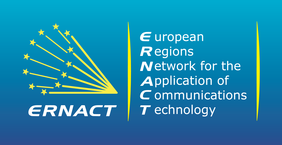 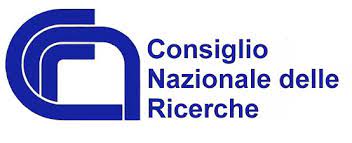 Tegevused